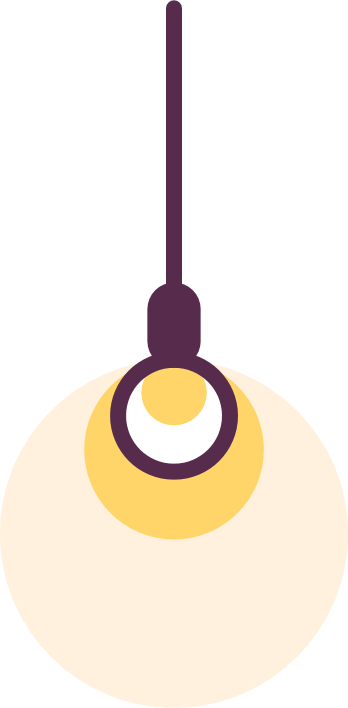 현대생활 속의 일본의 전통문화
일본어일본학과
21902115 배준희
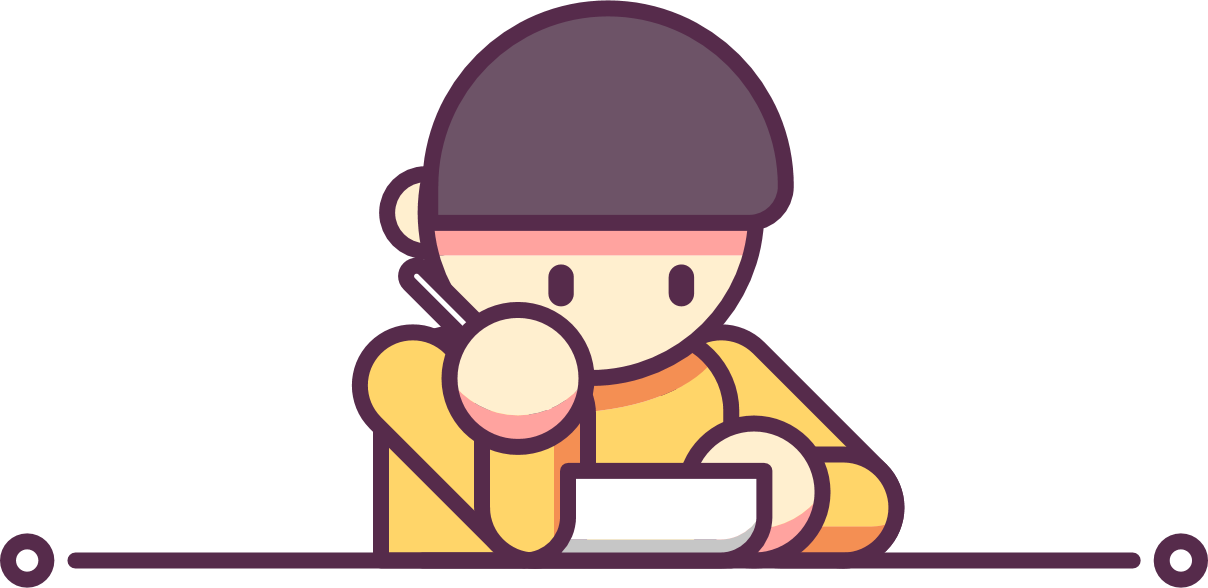 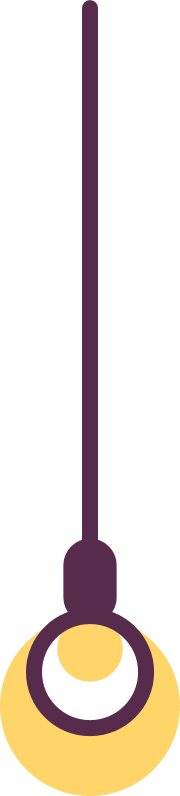 1
02
01
목차
꽂꽃이 문화
기모노 
문화
① 역사
② 종류
① 역사
② 방식
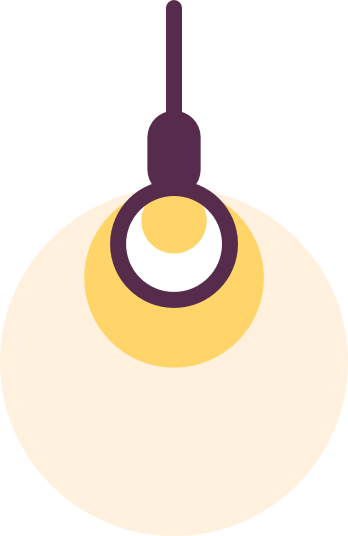 일본 전통문화 종류
https://www.youtube.com/watch?v=Yy-5HQOq0Dg
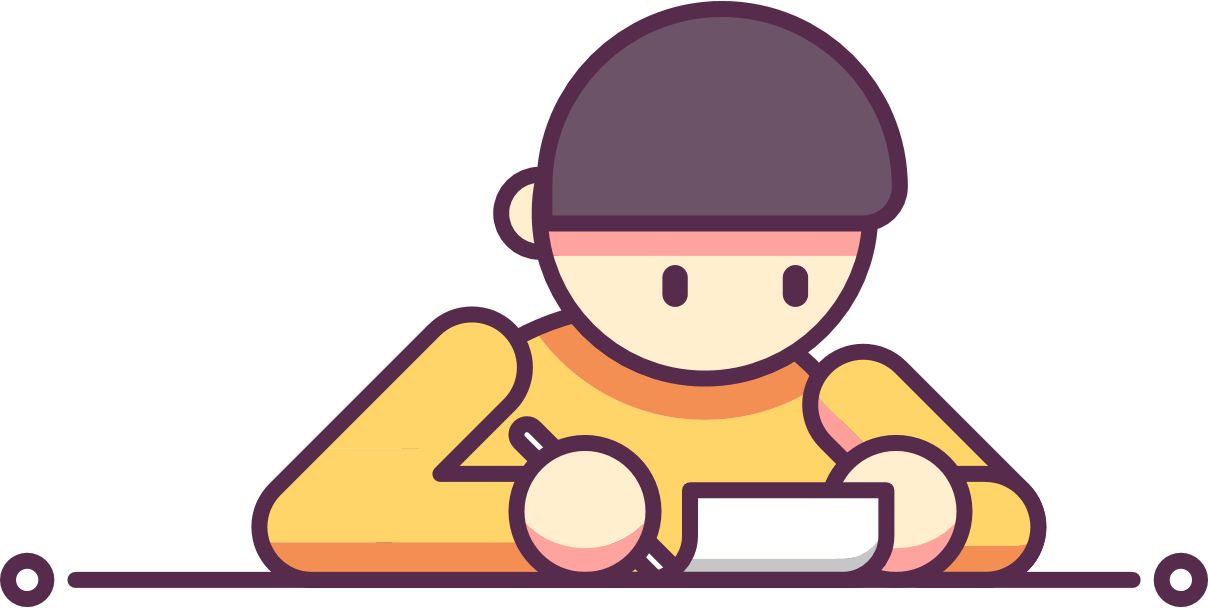 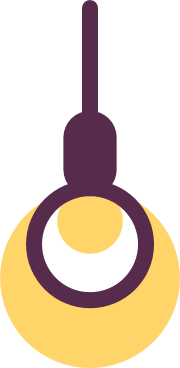 1
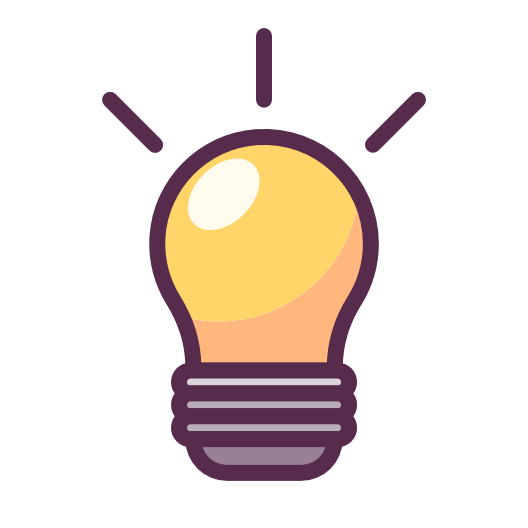 꽃꽂이 문화(이케바나 문화)
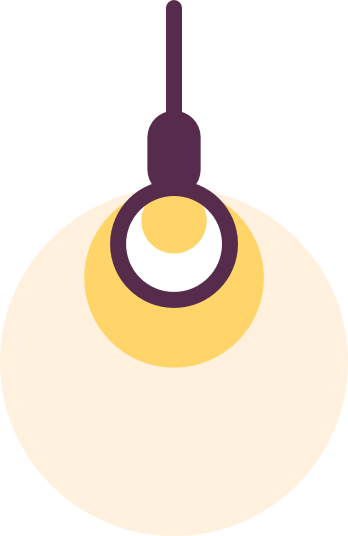 꽃꽂이 역사
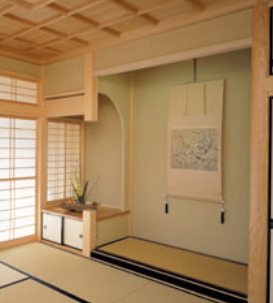 15세기
16세기
차세키를 장식하는 꽃꽂이로 변신
무로마치 시대에 시작
도코노마
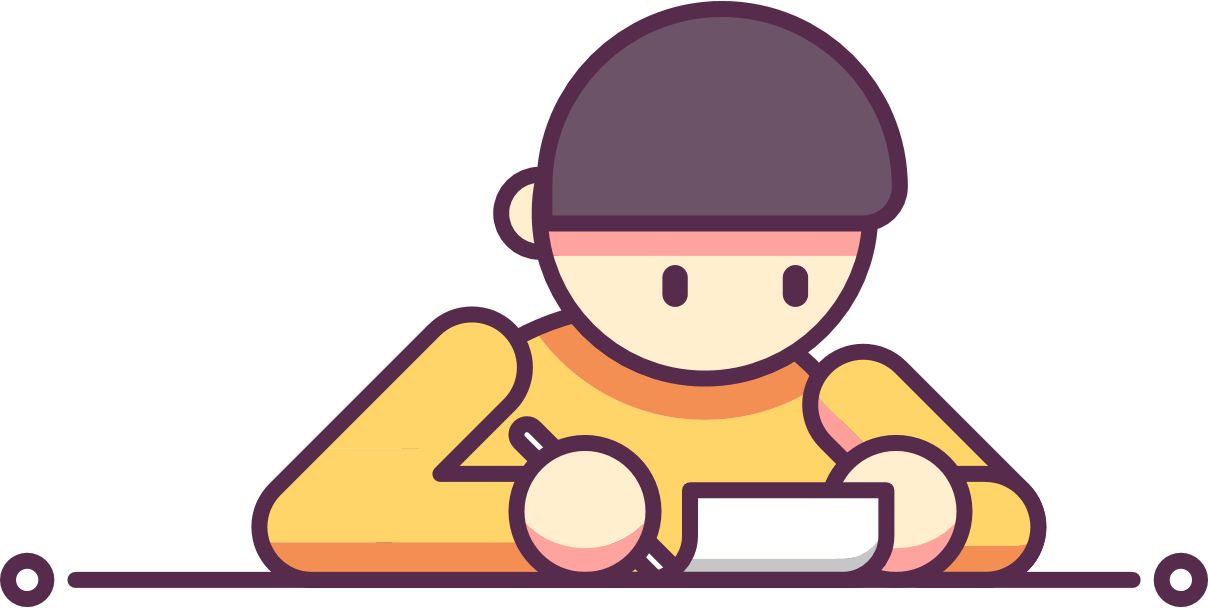 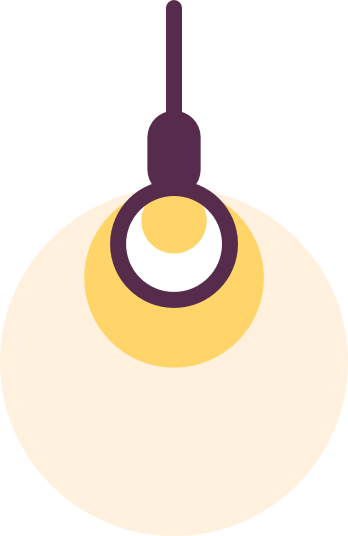 꽃꽂이 역사
전통 꽃꽂이
현대 꽃꽂이
모리바나 방식
나게이레 방식
자연 방식 중시
예술적 이념 
형성
전위적 형태 등장
대중에게 보급
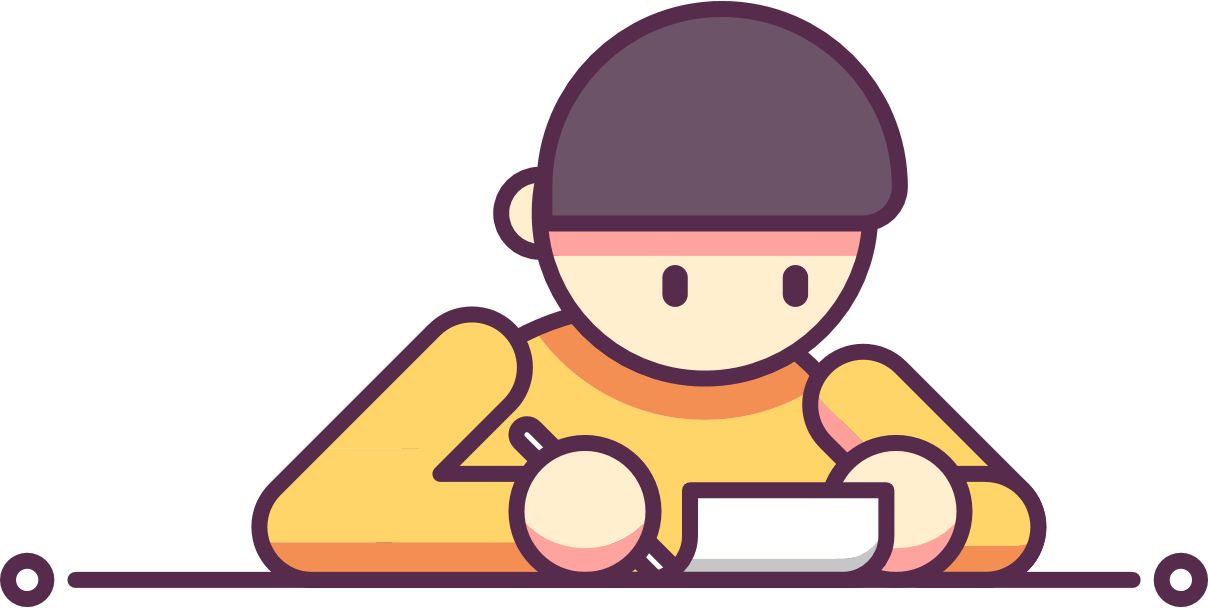 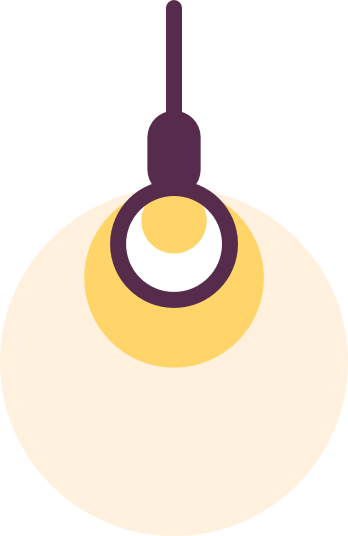 꽃꽂이 방식
모리바나
나게이레
소재보관을 위해 긴 꽃병에 장식하는 형태
넓은 수반에 자연을 표현하는 형태
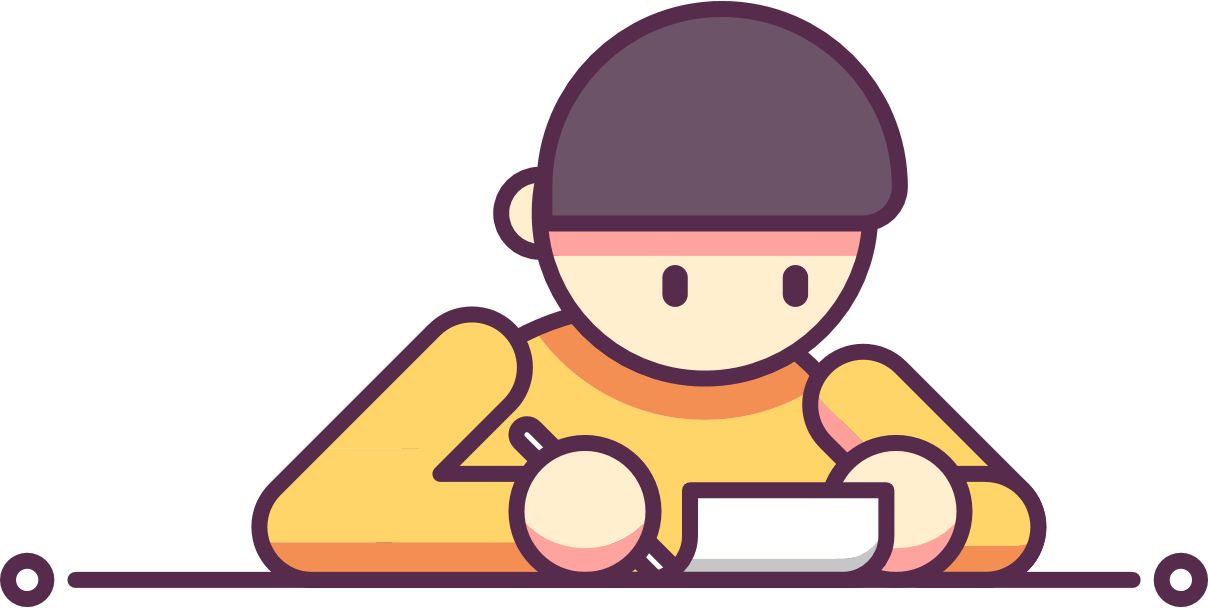 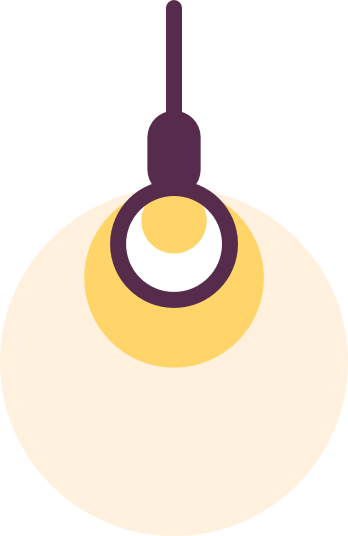 꽃꽂이 방식
나게이레
모리바나
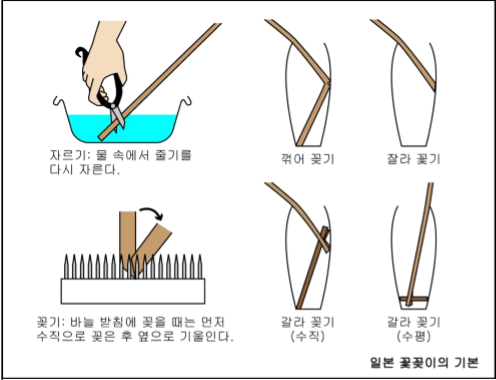 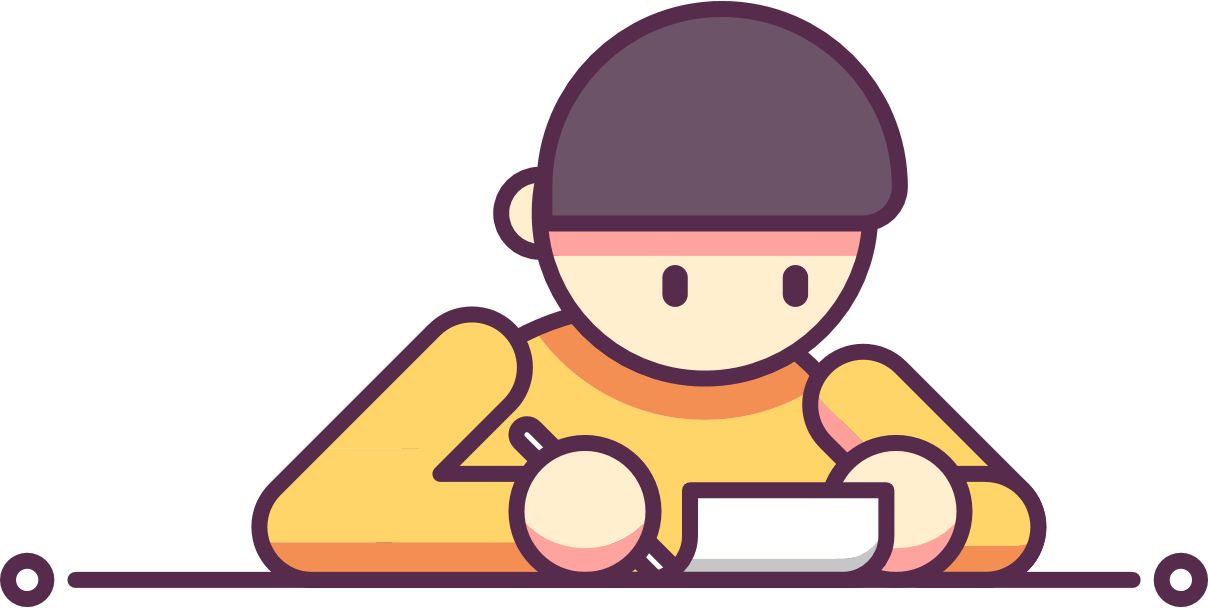 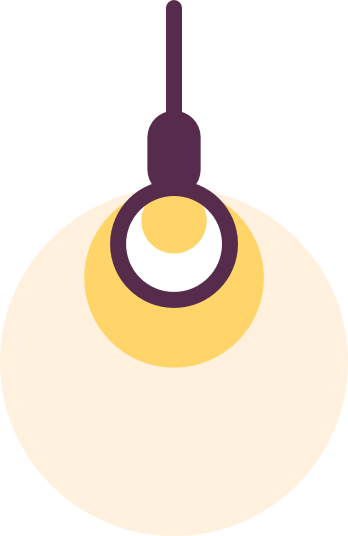 꽃꽂이 방식
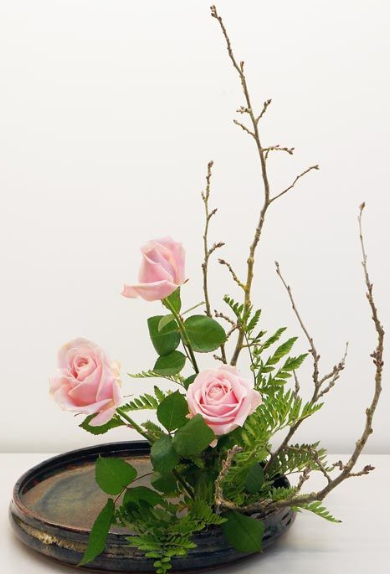 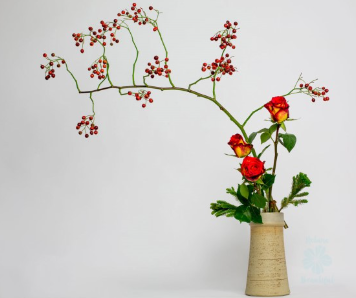 나게이레 방식
모리바나 방식
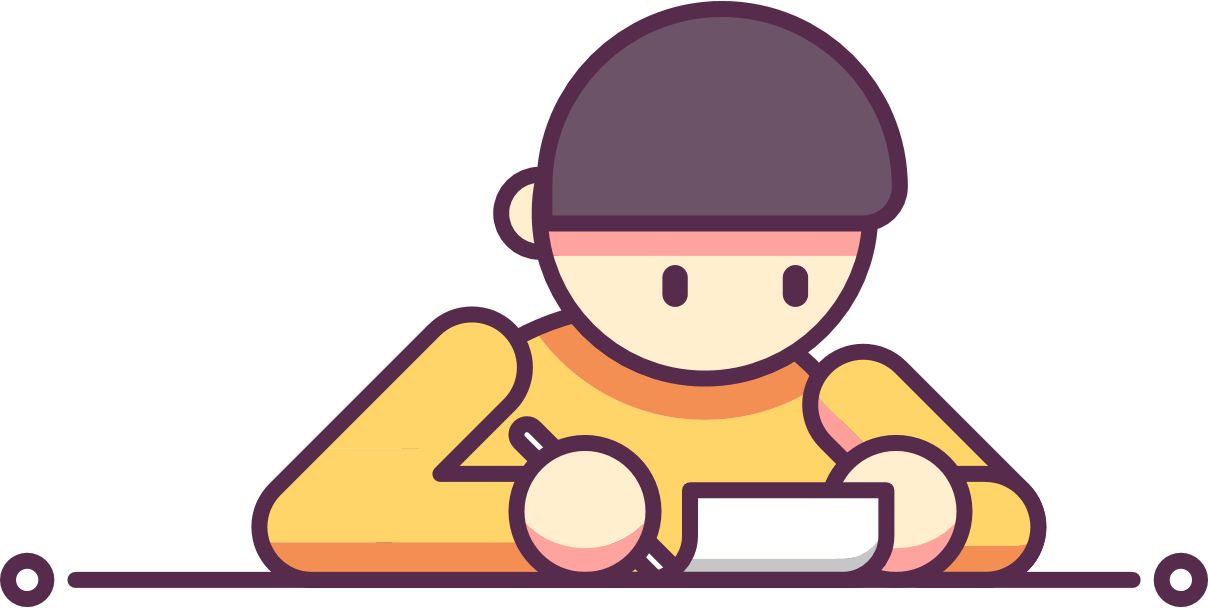 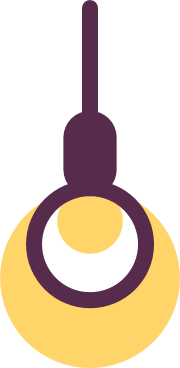 2
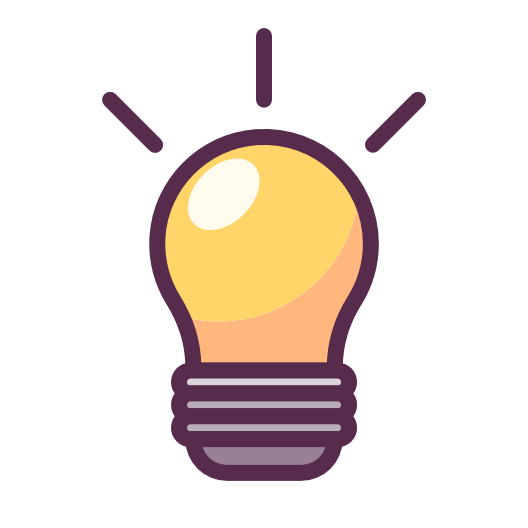 기모노 문화
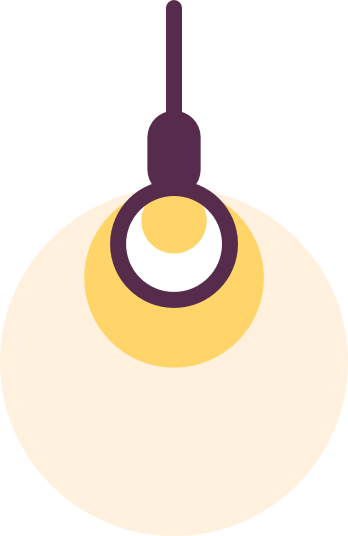 기모노 역사
전통 기모노
현대 기모노
의복 양식화, 화려
코소데 일상복 
오비 등장
주로 서양식 의복
서양식 의복과 
혼합
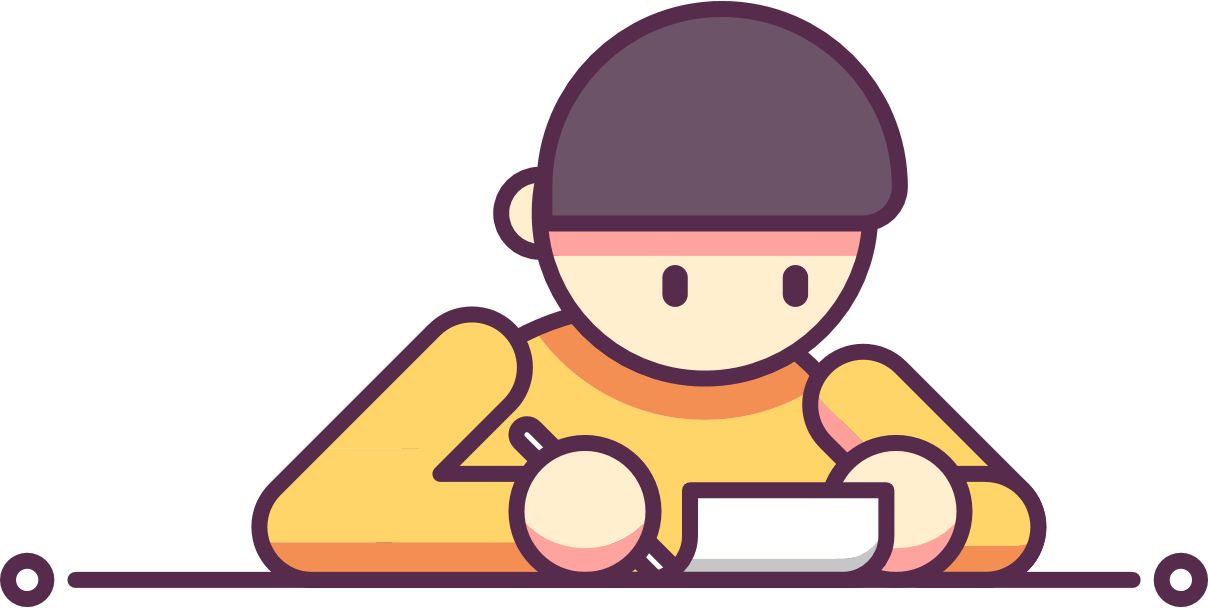 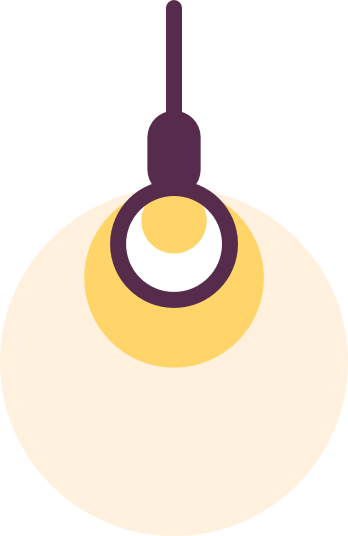 기모노 종류
혼용
남성
여성
단순  
소매 좁음
옷감
전문 의상인 필요
나이, 결혼, 격식
남, 여 구분X
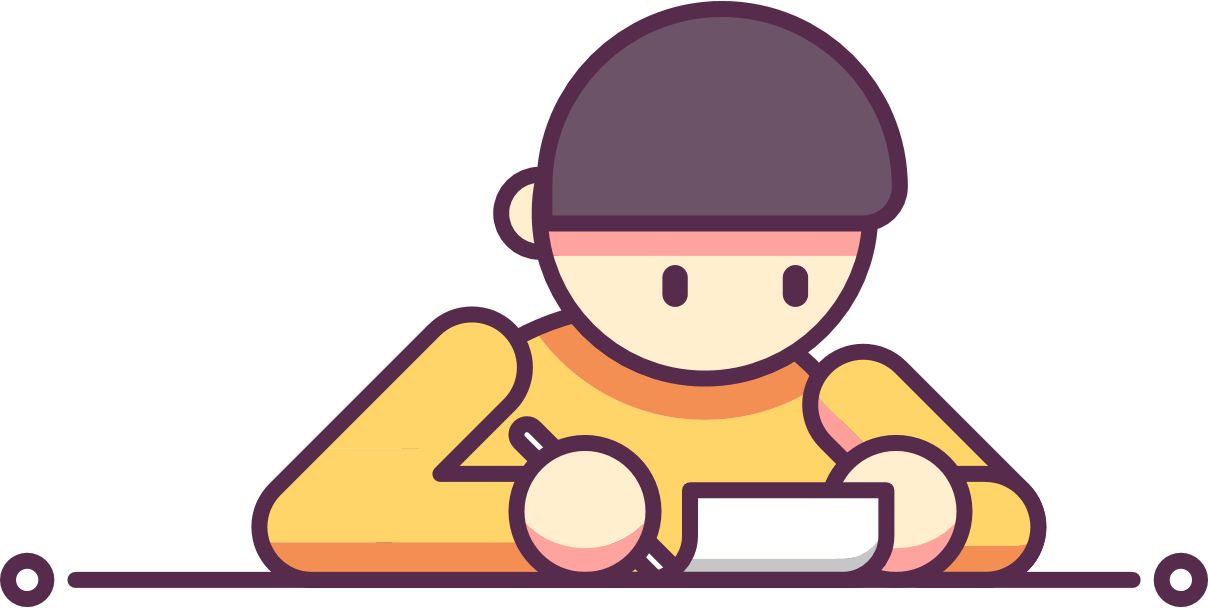 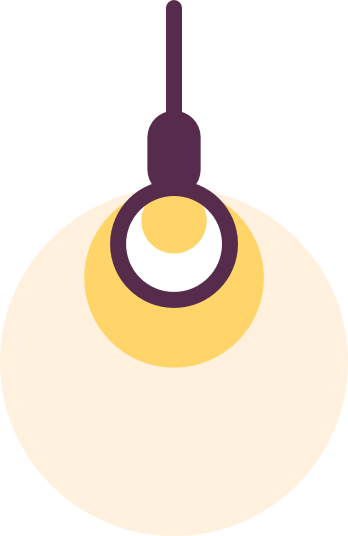 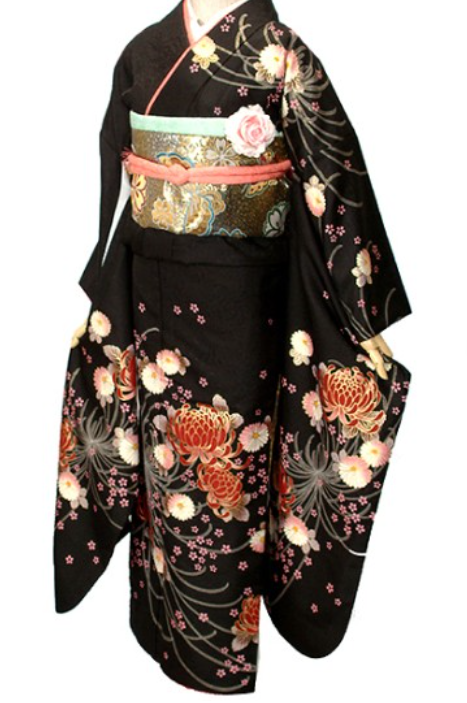 기모노 종류-여성
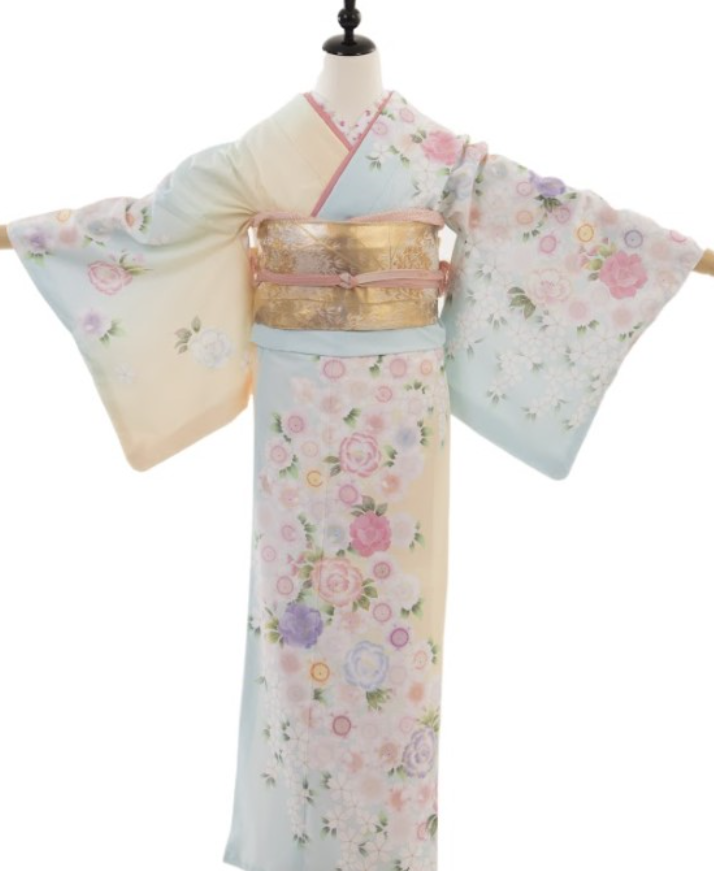 호몬기
후리소데
약식 예복
결혼, 나이X
에바하오리
연회
미혼의 여성
소매 길고 화려
성인식, 결혼식
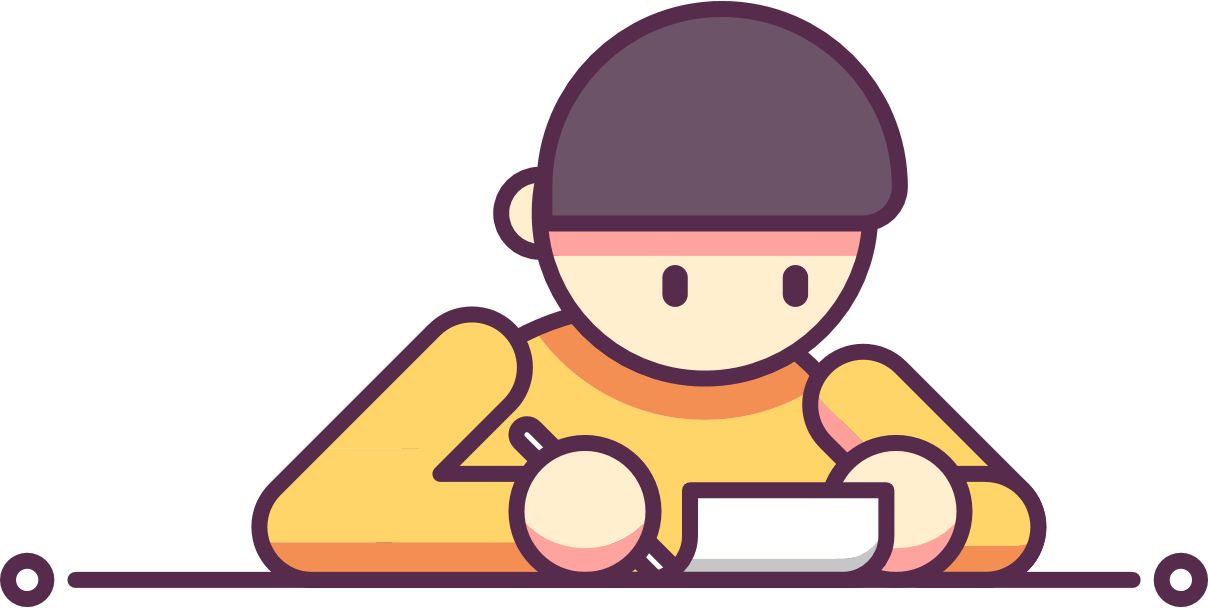 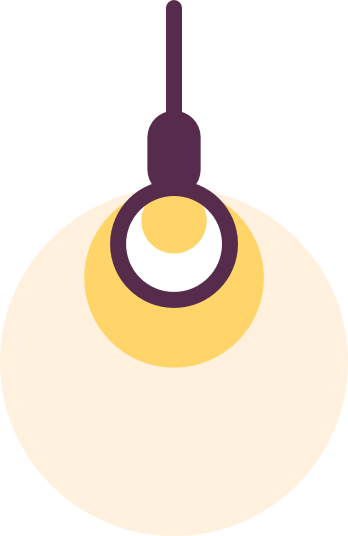 기모노 종류-여성
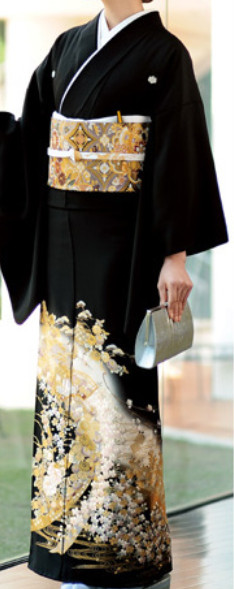 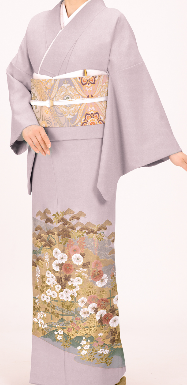 도메소데
구로토메소데
이로토메소데
혼인한 여성
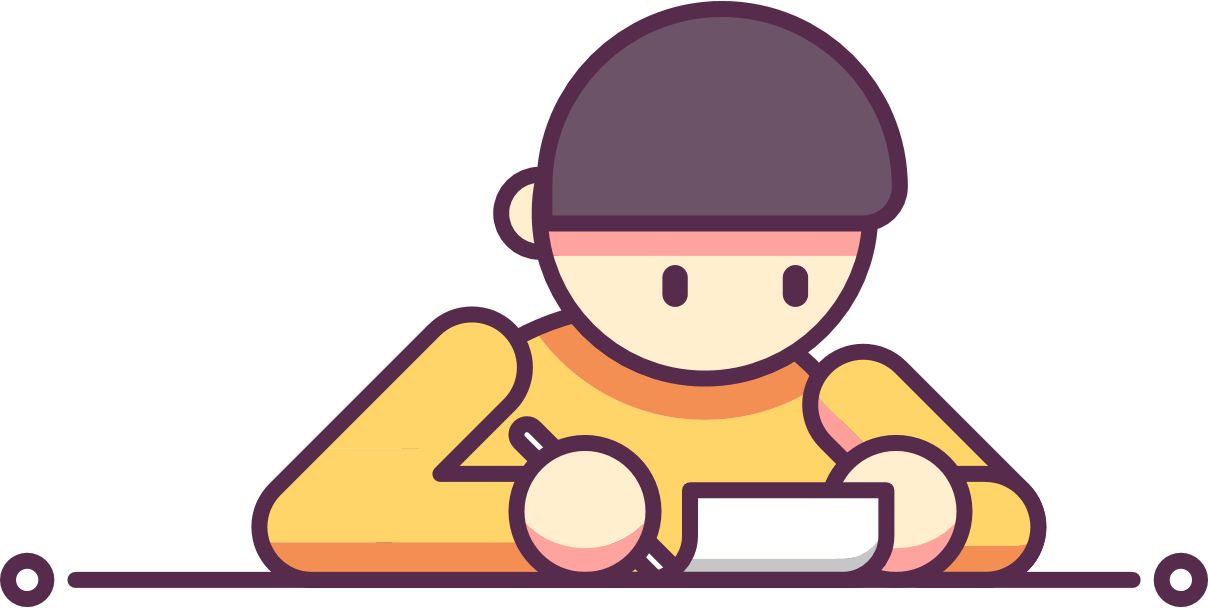 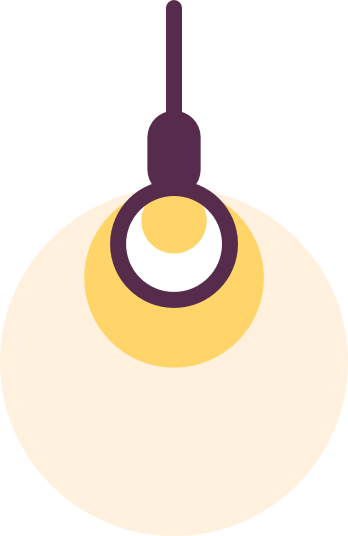 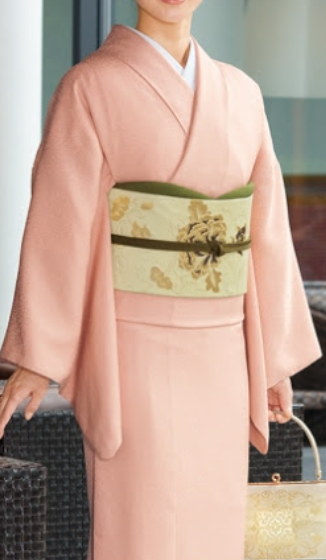 기모노 종류-여성
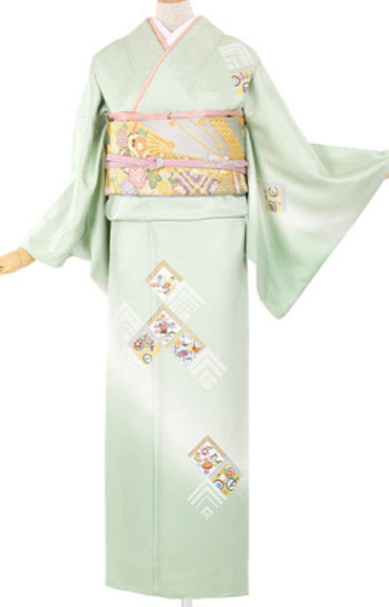 이로무지
츠케사게
단색 기모노
다도
미혼의 여성
성인식, 결혼식
소매 길고 화려
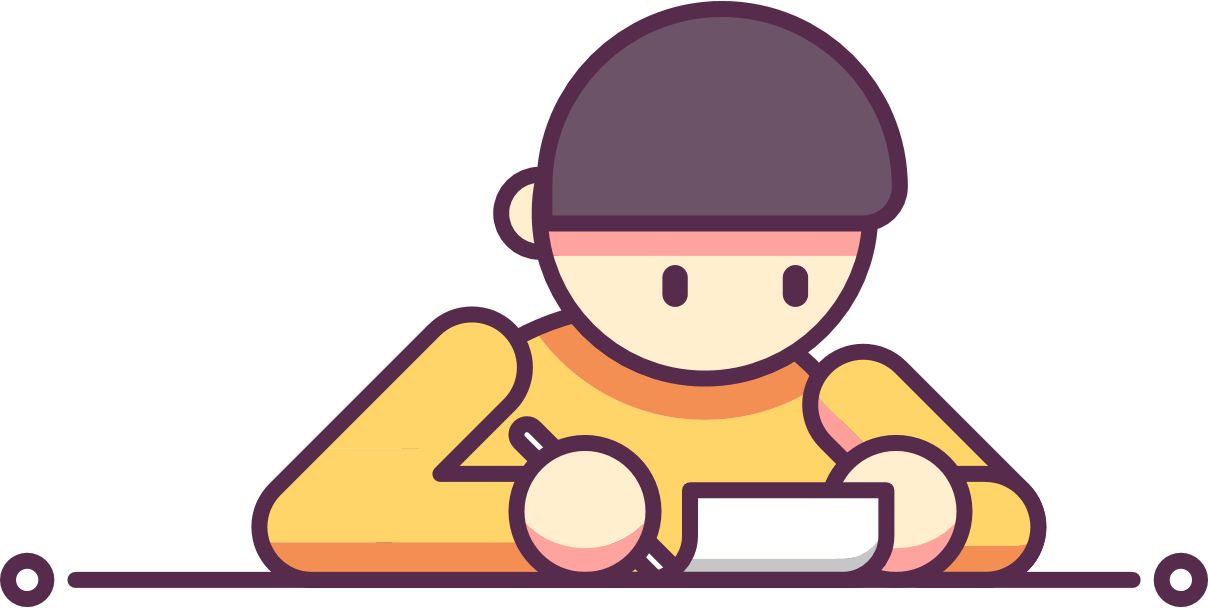 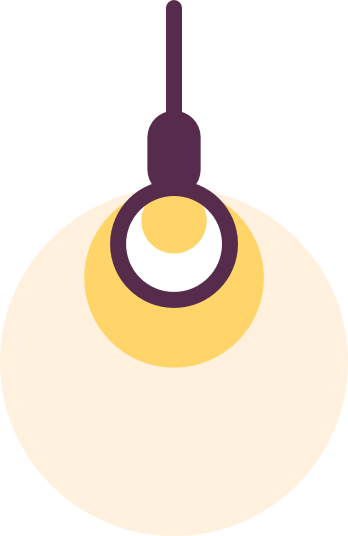 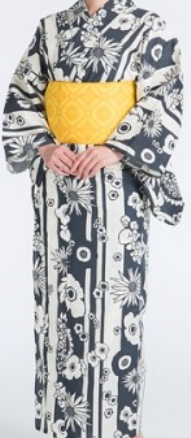 기모노 종류-여성
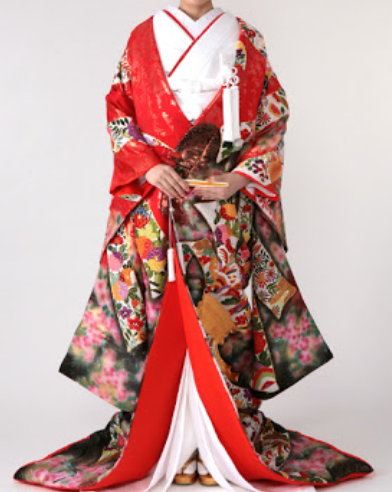 우치카케
고몬
화려한 무늬
오비X
결혼식
자잘한 무늬
격식X
평상복, 예복
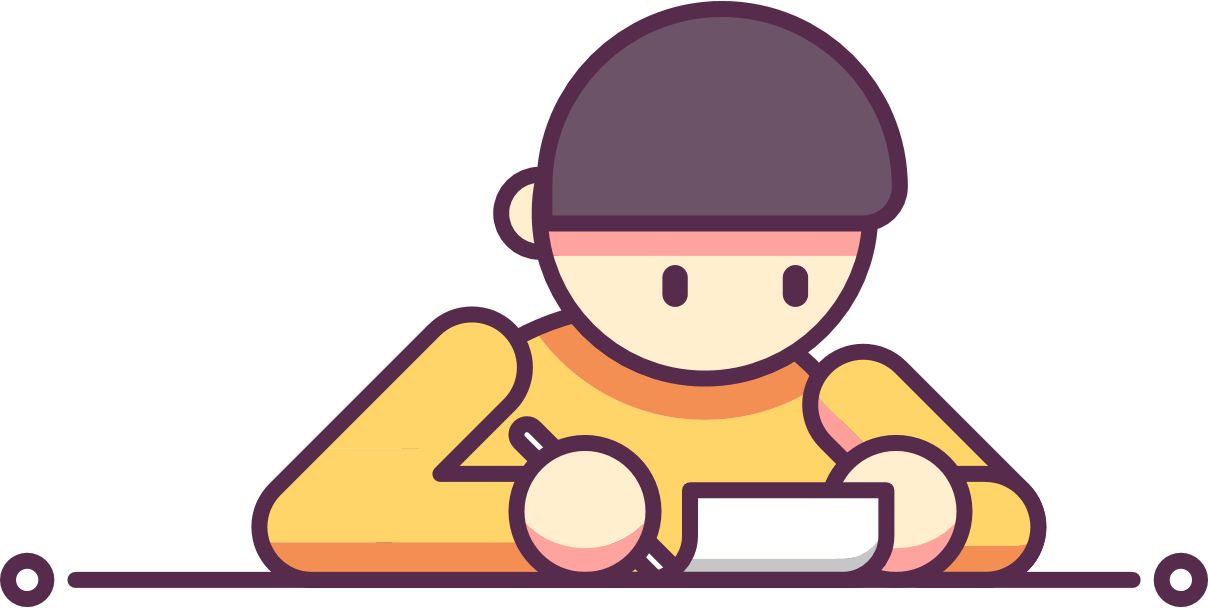 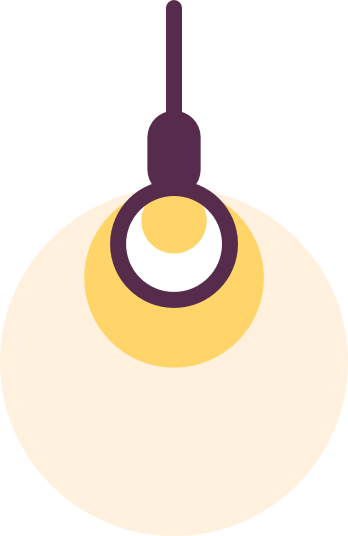 기모노 종류-여성
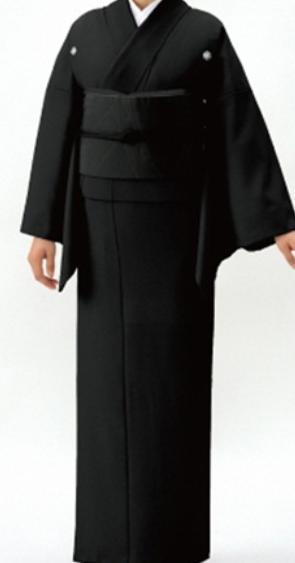 모후쿠
무늬X, 검은 비단
영결식, 장례식, 화장
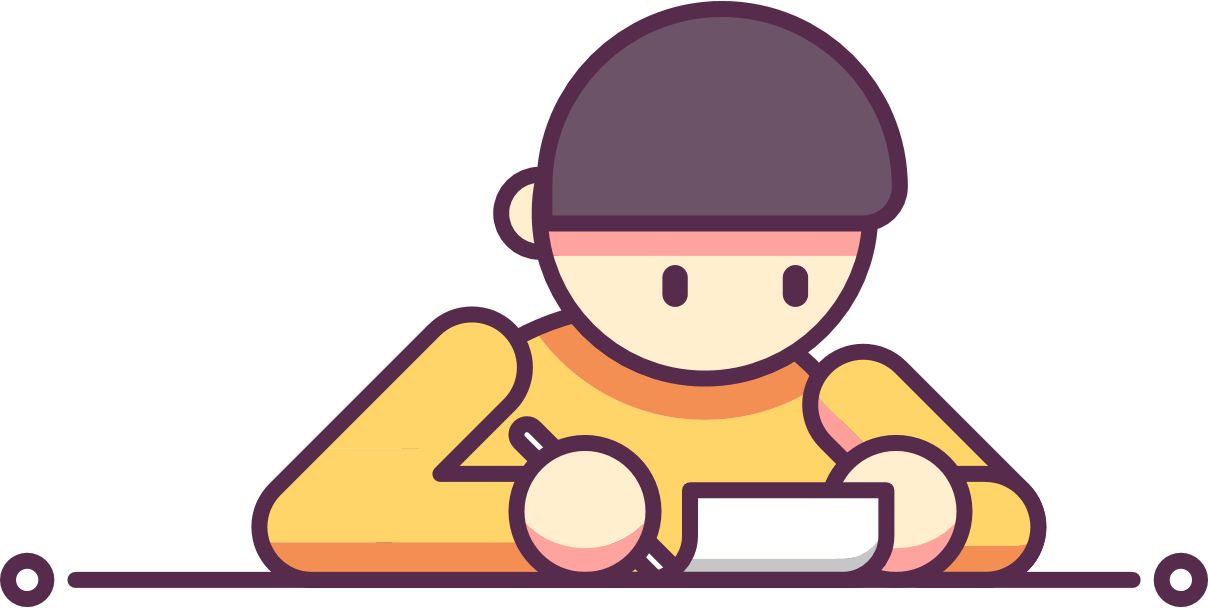 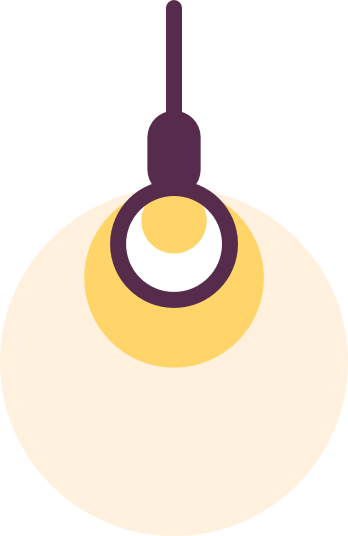 기모노 종류-남성
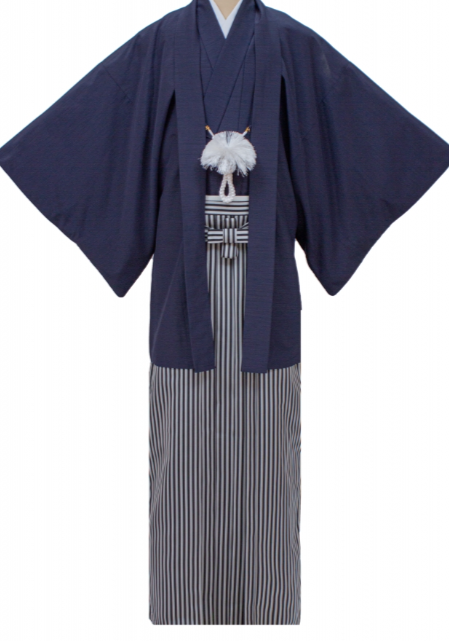 하카마
예복
검정색, 무늬X
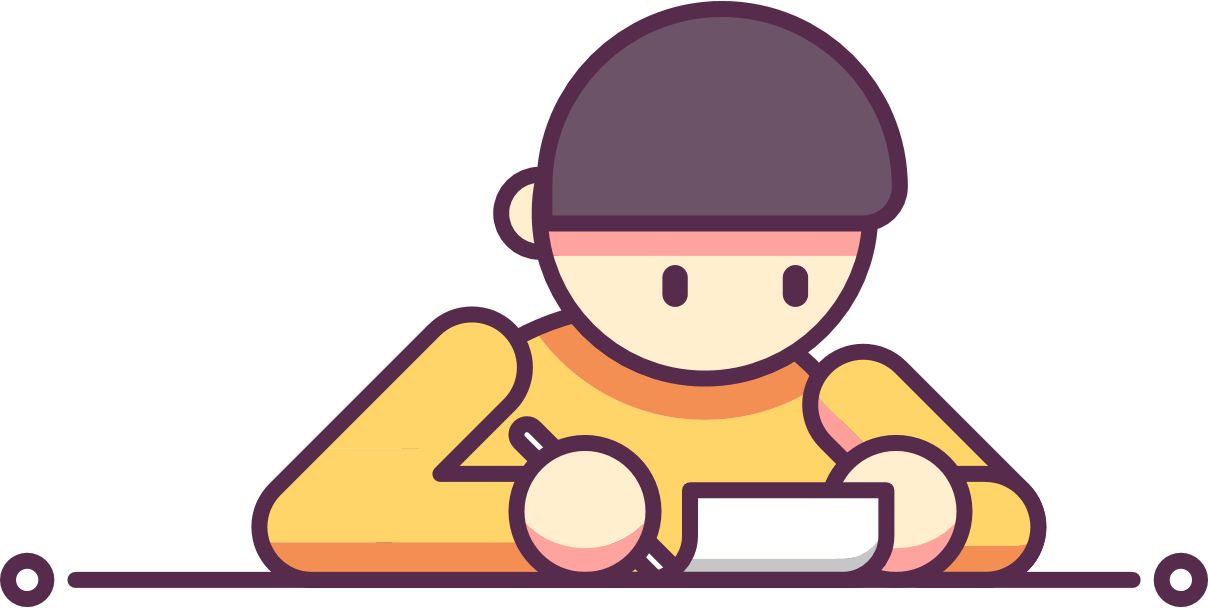 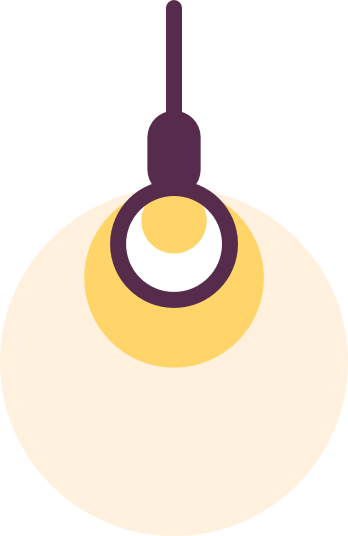 기모노 종류-혼용
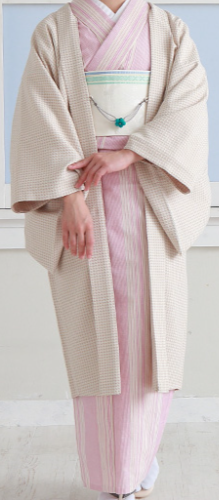 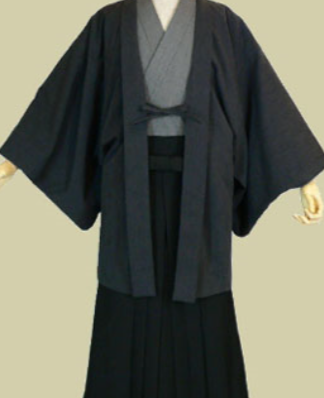 하오리
기모노 외투
격식
메이지 시대 전 
남성만 착용
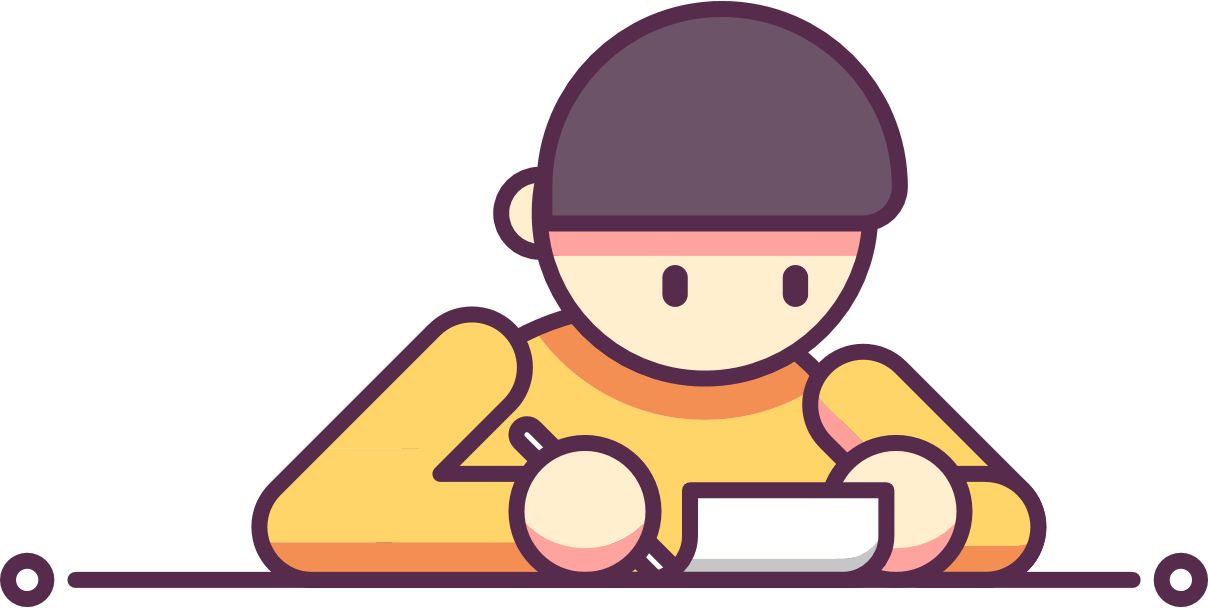 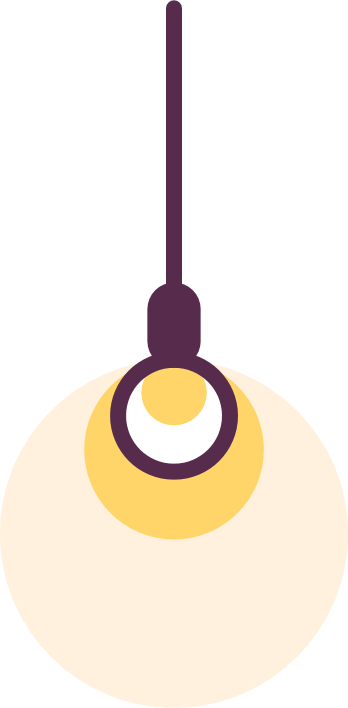 “THANK YOU FOR WATCHING”
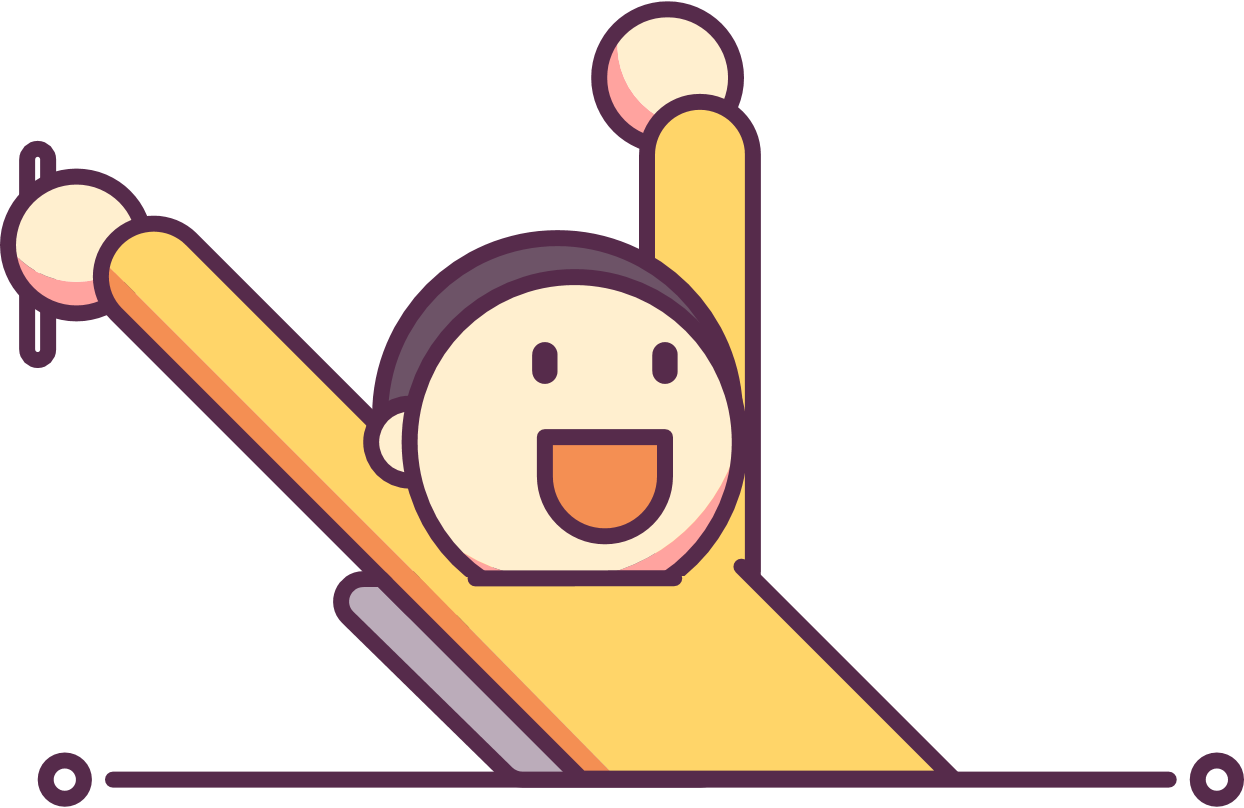